Marx | «Estrutura» e «superestrutura»
As relações de produção correspondem a um determinado grau de desenvolvimento da sociedade; estas relações constituem a «estrutura» da sociedade.
	
	A estrutura econômica, por sua vez, afeta a organização social e política, o sistema jurídico e as formas de diversidade culturais, religiosas e artísticas. Todos estes aspectos representam a «superestrutura» da sociedade.
TRIGILIA  C. (1999), Sociologia economica. Stato mercato e società nel capitalismo moderno, il Mulino, Bologna, p. 69.
Marx | « Estrutura » e « superestrutura »
«Na produção social da sua vida os homens entram em determinadas relações, necessárias, independentes da sua vontade, relações de produção que correspondem a uma determinada etapa de desenvolvimento das suas forças produtivas materiais. A totalidade destas relações de produção forma a estrutura econômica da sociedade, a base real sobre a qual se ergue uma superestrutura jurídica e política, e à qual correspondem determinadas formas da consciência social. O modo de produção da vida material é que condiciona o processo da vida social, política e espiritual».
MARX K. (1859), Zur Kritik del politischen Ökonomie, Berlin, Franz Duncher, tr. It., Per la critica dell’economia politica, Roma, Editori Riuniti, 1974 [Prefácio . Crítica da economia política]
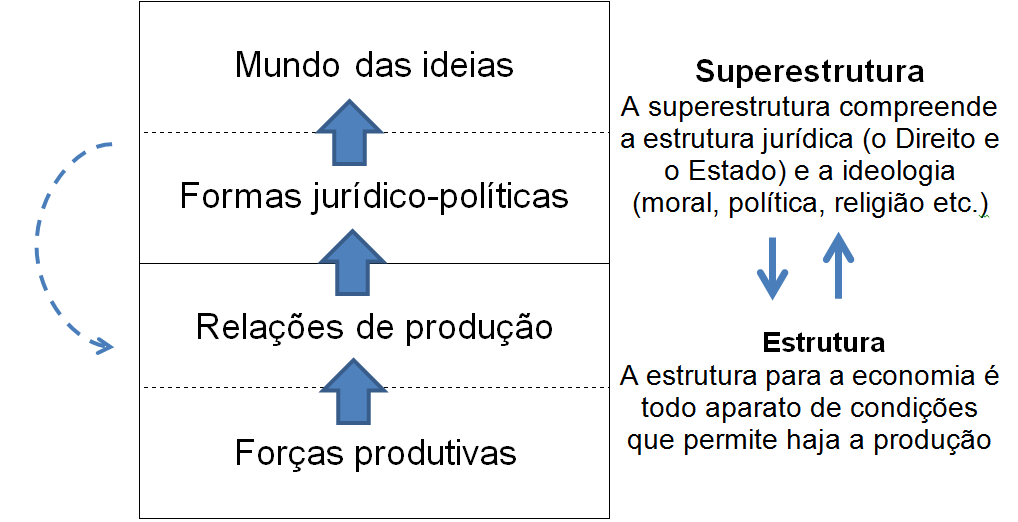